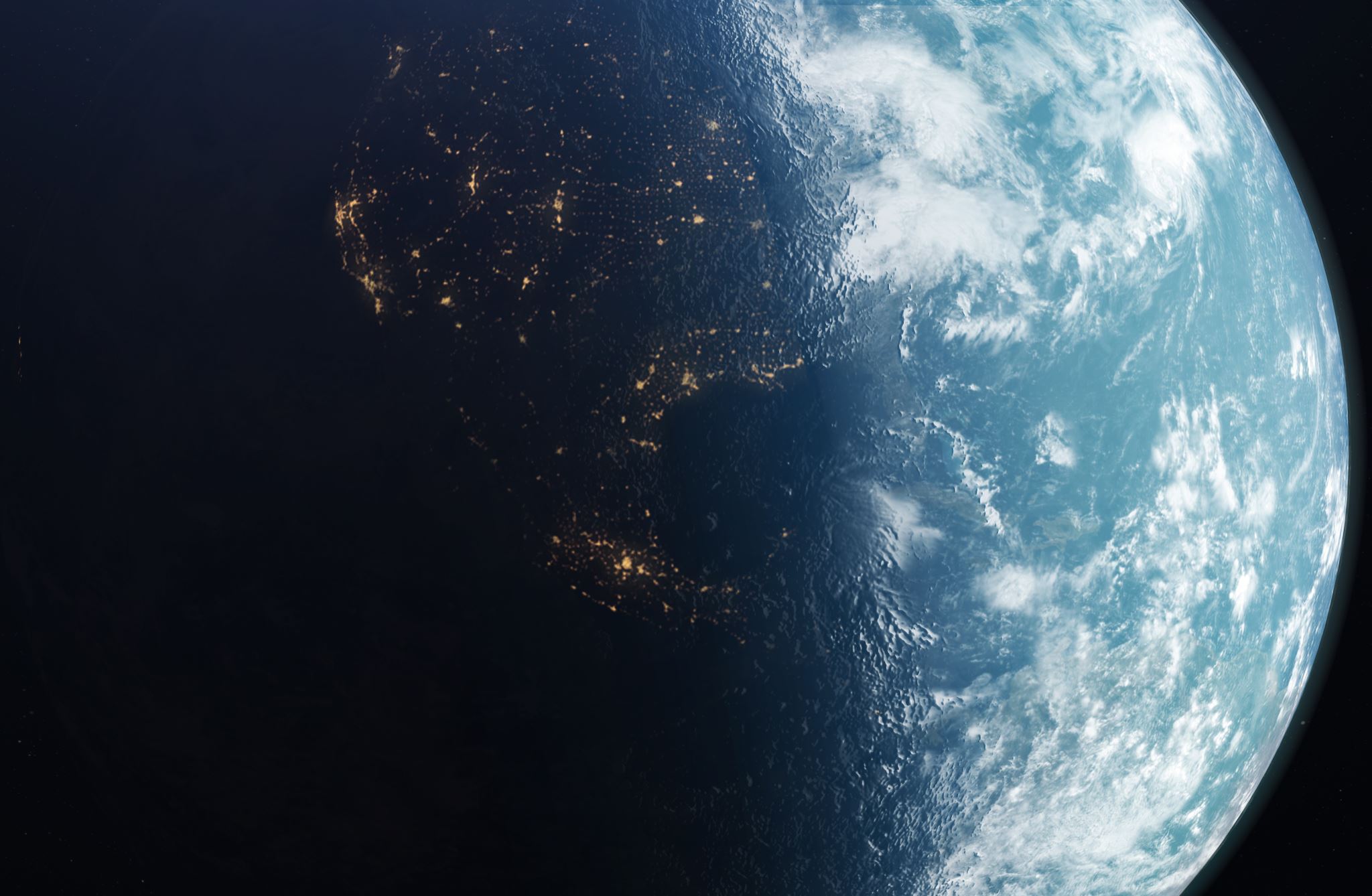 Choice Point Masterclass, Part 1 of 4
Your & Our Global Choice Point

Harry Massey & Lenny Izzo
Part 1 – Your & Our Global Choice PointMonday, April 27 at 6pm ETPart 2 – Align Your PurposeMonday, May 4 at 6pm ETPart 3  – Be The ChangeMonday, May 11 at 6pm ETPart 4 – TransformationMonday, May 18 at 6pm ET
Choice Point MasterclassWebinar Schedule
Napoleon Hill wrote a book called “Outwitting The Devil” in 1938.

When he was talking about the causes of epidemics of disease, 
financial depression, wars & crime waves:


“All such epidemics in which great numbers of people 
are similarly affected are caused by the law of hypnotic rhythm, through which nature consolidates thoughts of a similar nature and causes those thoughts to be expressed through mass action”
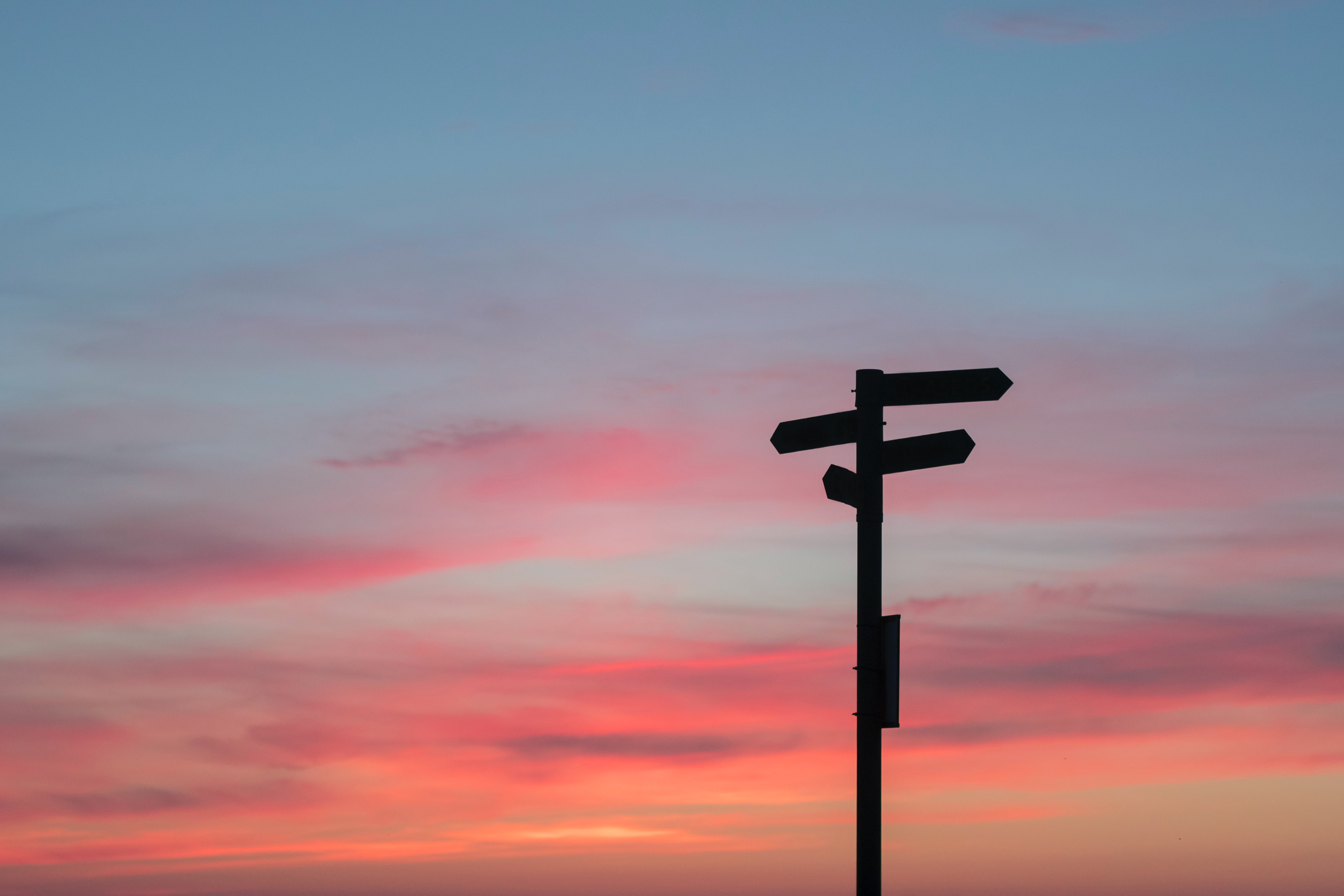 Your & the Global Choice Point
Your Call to have independent thoughts & Understand Your World
Your Call to Align Your Purpose 
Your Call to go from the Love of Power to the Power of Love
Your Call to go on Your Hero’s Journey
Your Call to go from Crisis to Co-operation
6 LAWS OF UNDERSTANDING YOUR WORLD
No 1: The Law of Universal Self Awareness
No-thing to experience itself became some-thing
Vibrating energy, fractal, interconnected & conscious 
Self-Aware
The Enquirer
6 LAWS OF UNDERSTANDING YOUR WORLD
No 2: The Law of Resonance
How the Universe communicates with itself
Everything is Vibration from thoughts, electrons to galaxies
Energy & Information; E = mc2
Is it reality that is in a choice point or is it you?Is the world a reflection of you ?
6 LAWS OF UNDERSTANDING YOUR WORLD
No 3: The Law of Attraction
The Outer World Created by Our Inner World
Quantum Physics & The Observer Effect 
The Creator
6 LAWS OF UNDERSTANDING YOUR WORLD
No 4: The Law of Oscillation
Tiny vibrations to Planetary & Intergalactic cycles – moon, hormones, day/night
Quantum, Human & Cosmic Realms
Cycles in Time – History, Astrological & Personal
Free Will & Destiny - The more aligned with larger patterns your free will is,the more destiny-like your life is
Many things are possible, but not everything is likely 
Key to Understanding Your World is Pattern & Cycle Recognition:
Research, Questions, Empathy, Intuition & Signs
6 LAWS OF UNDERSTANDING YOUR WORLD
No 5: The Law of Opposites
Energy in one direction builds equal energy in the other
6 LAWS OF UNDERSTANDING YOUR WORLD
No 6: The Law of Transmutation
Focus on the positive virtue above and in the middle of the pair of opposites
Focusing on an unrelated virtue doesn’t work
Key to Being The Change
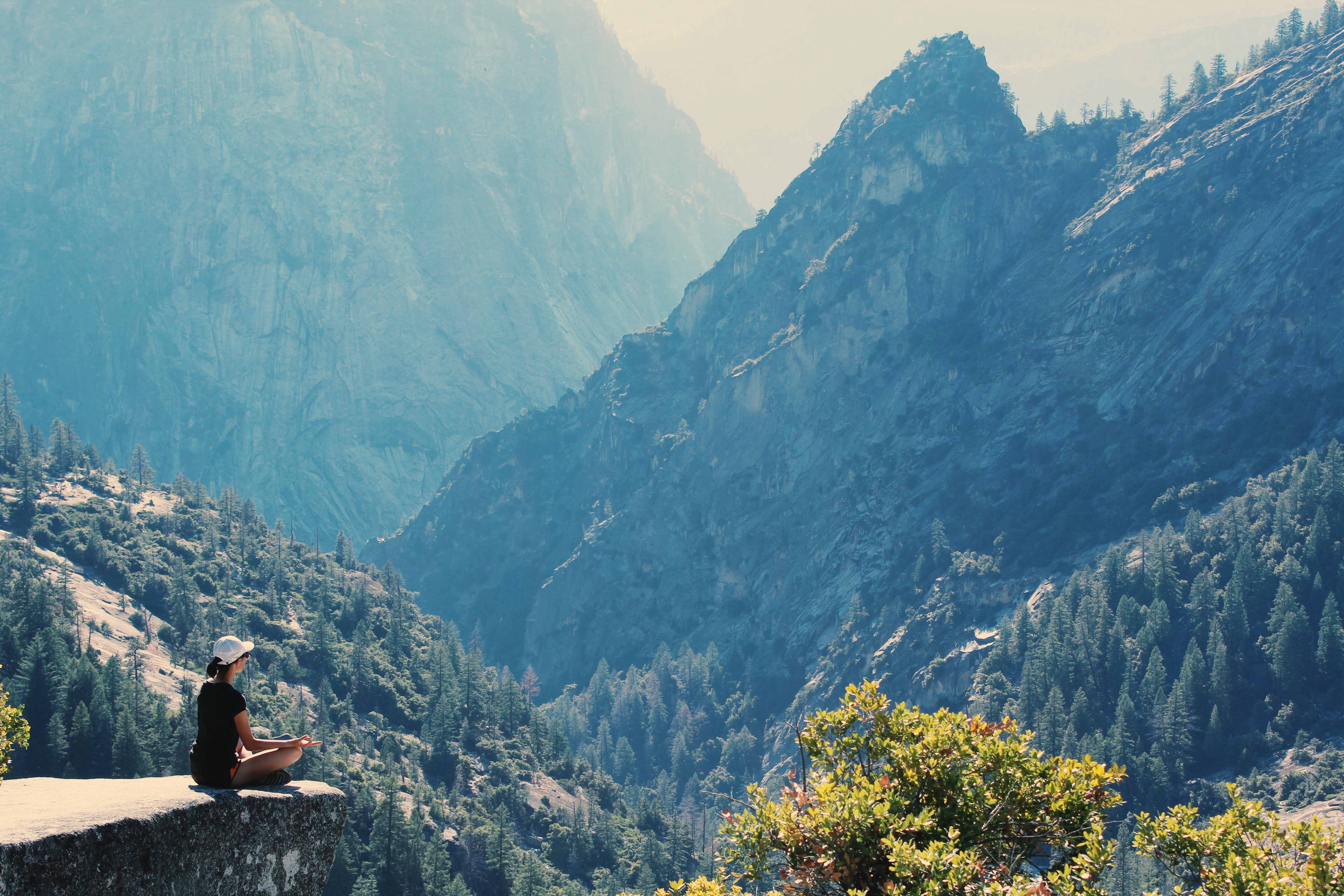 Scan Review
Deise Russell
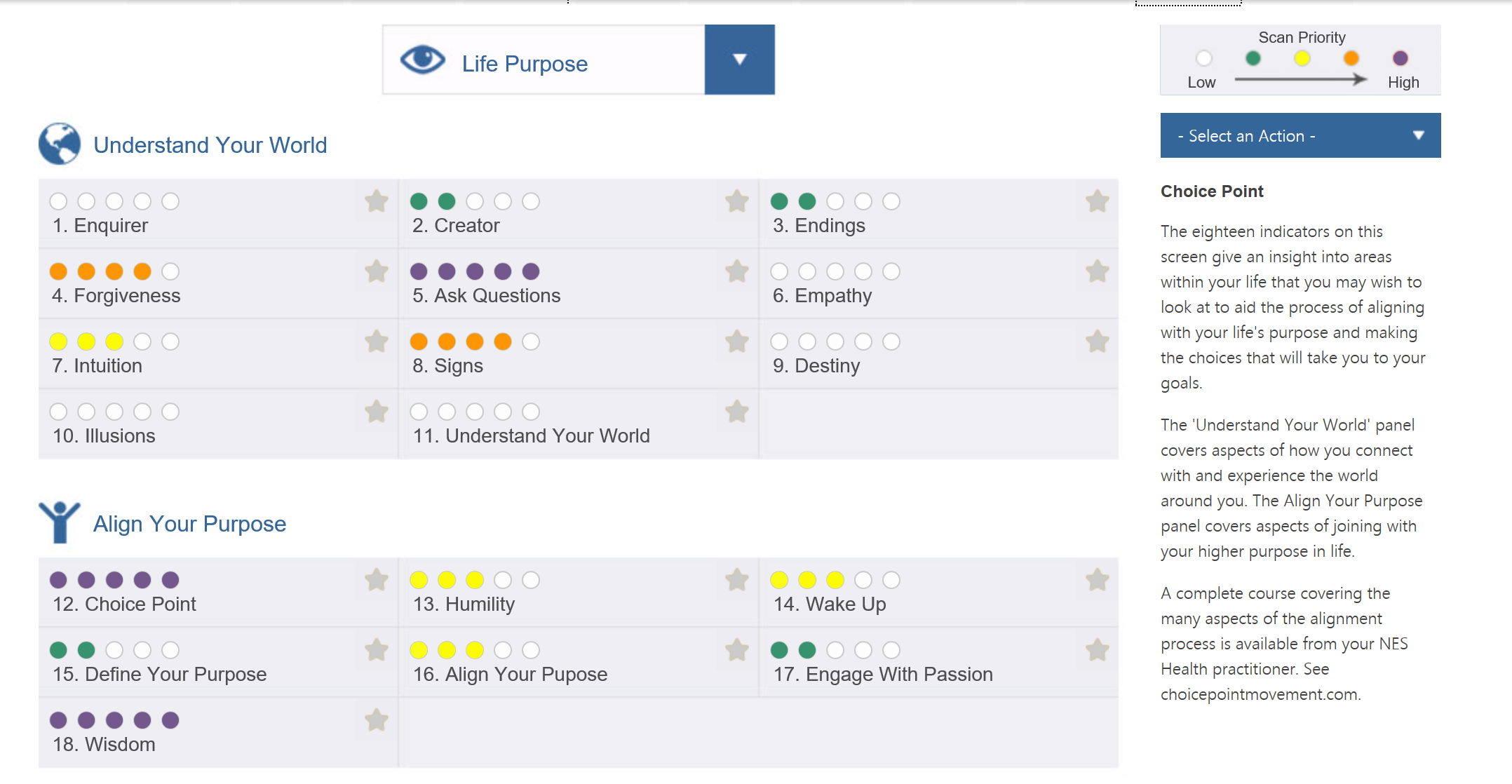 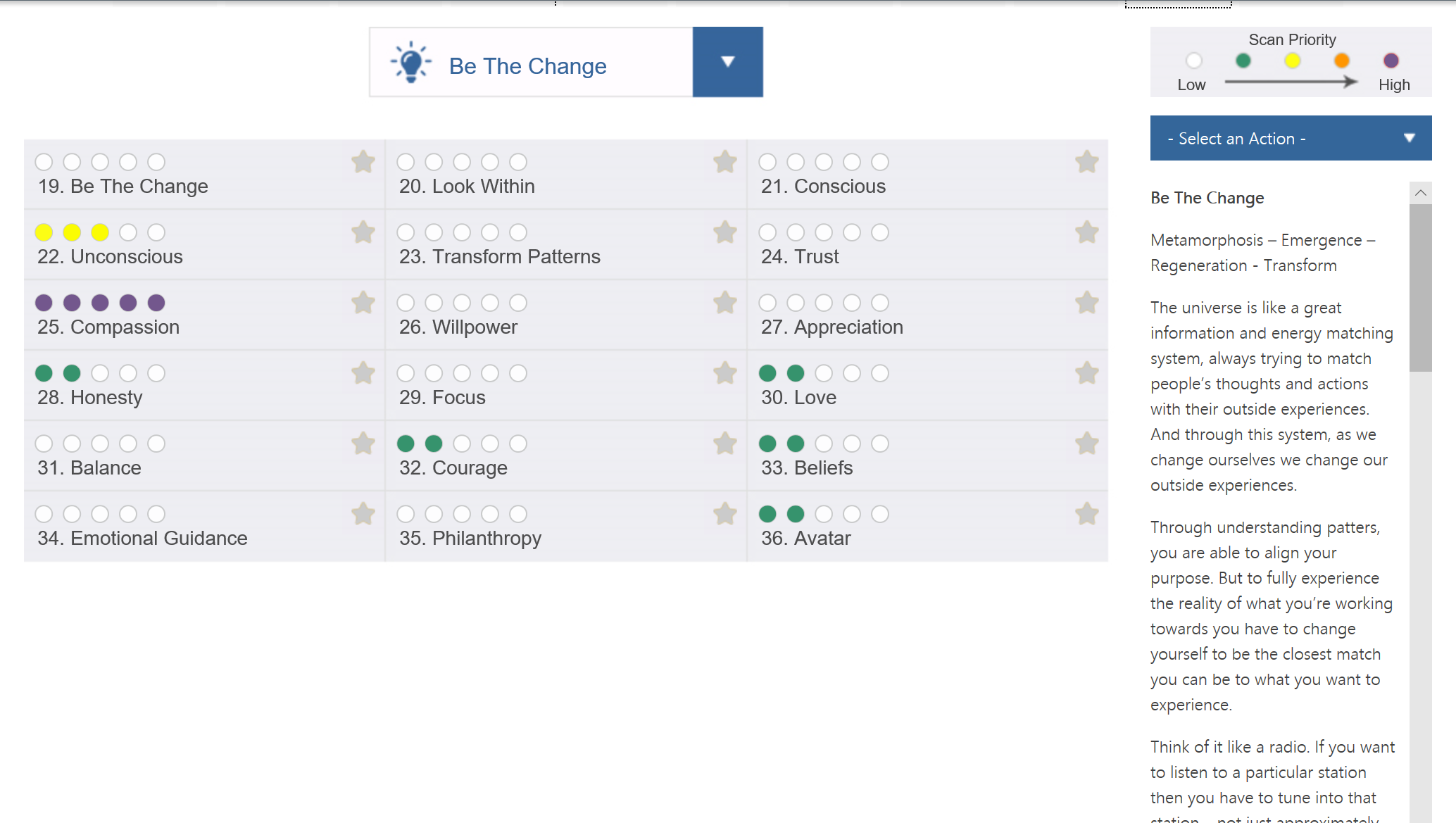 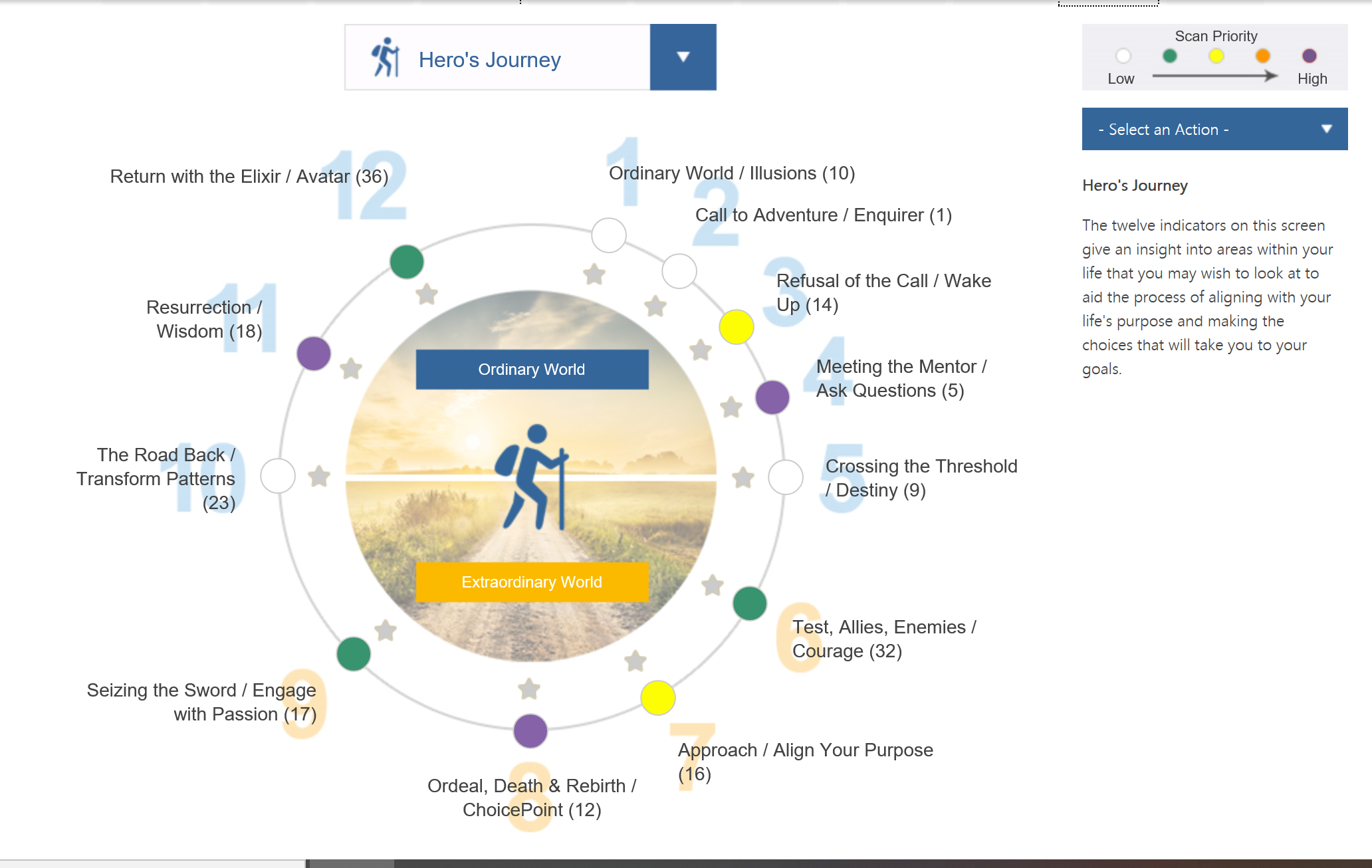 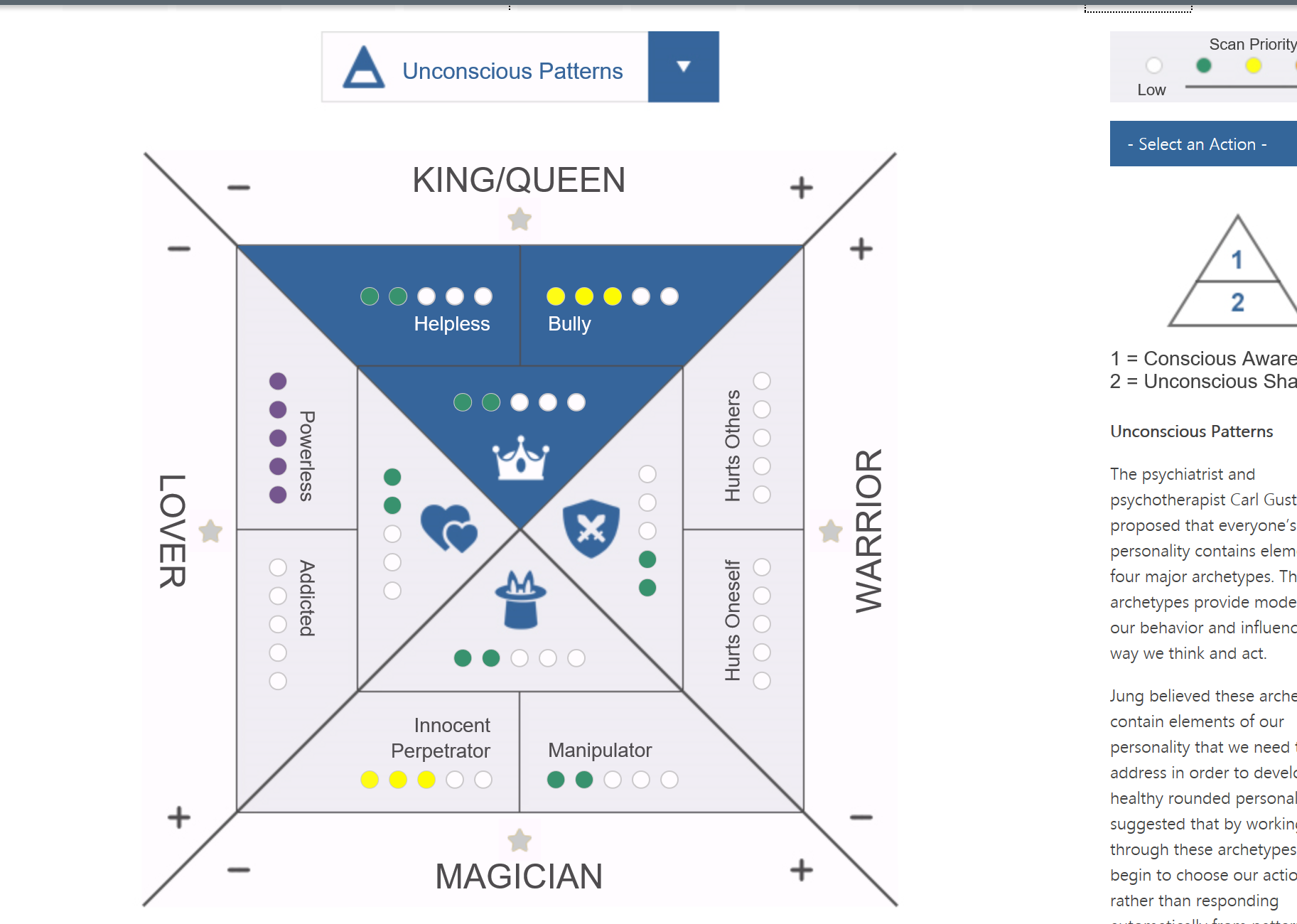 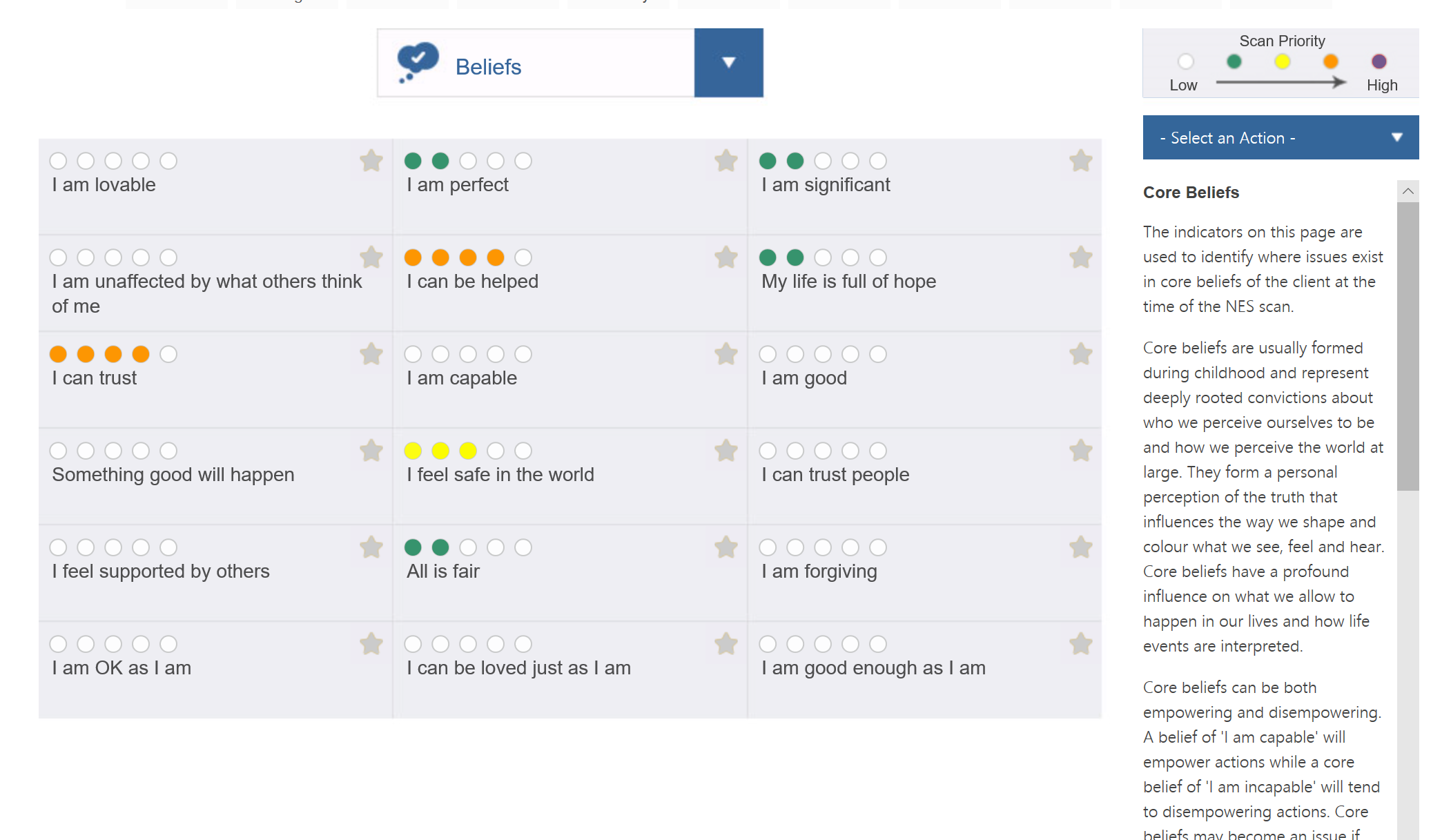 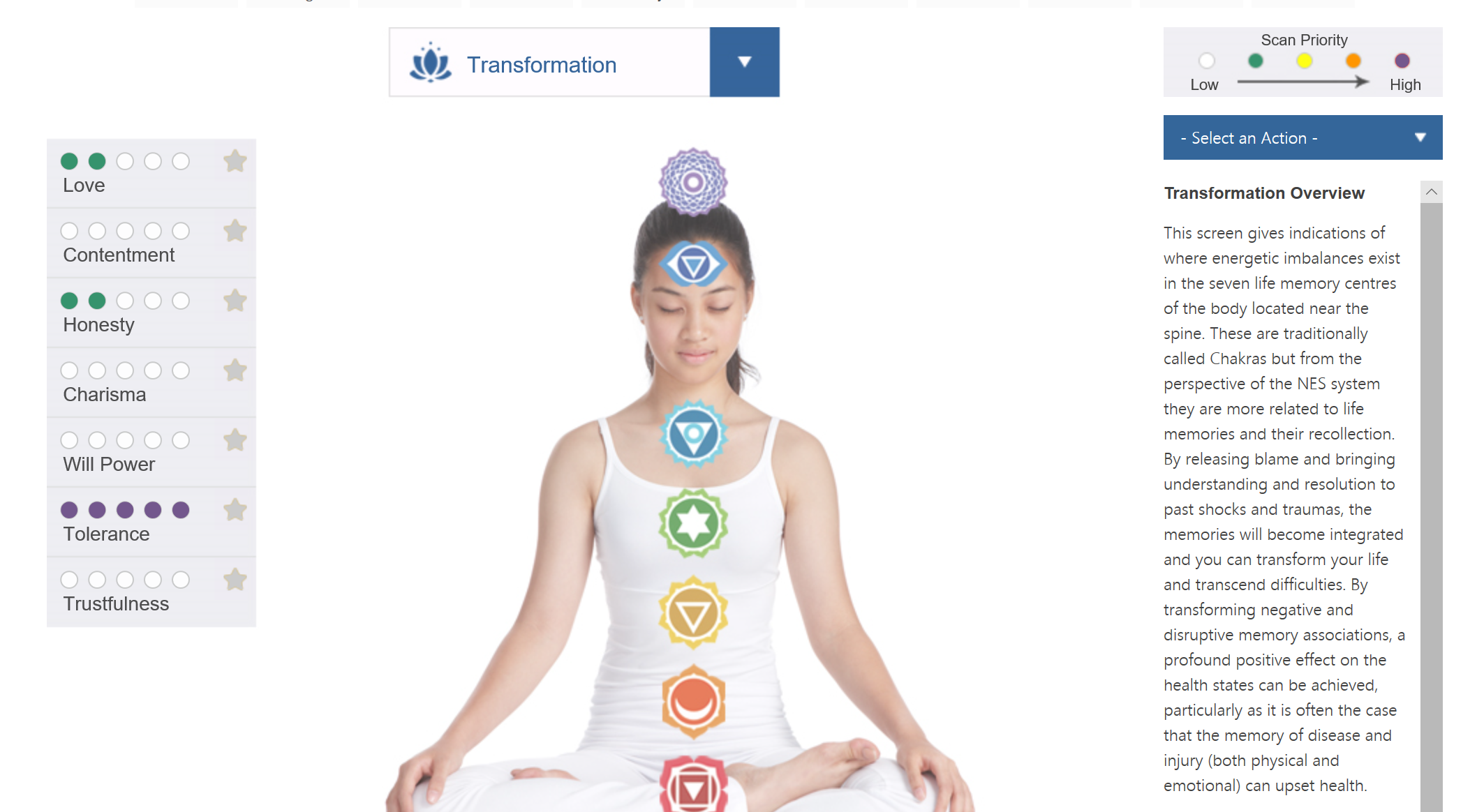 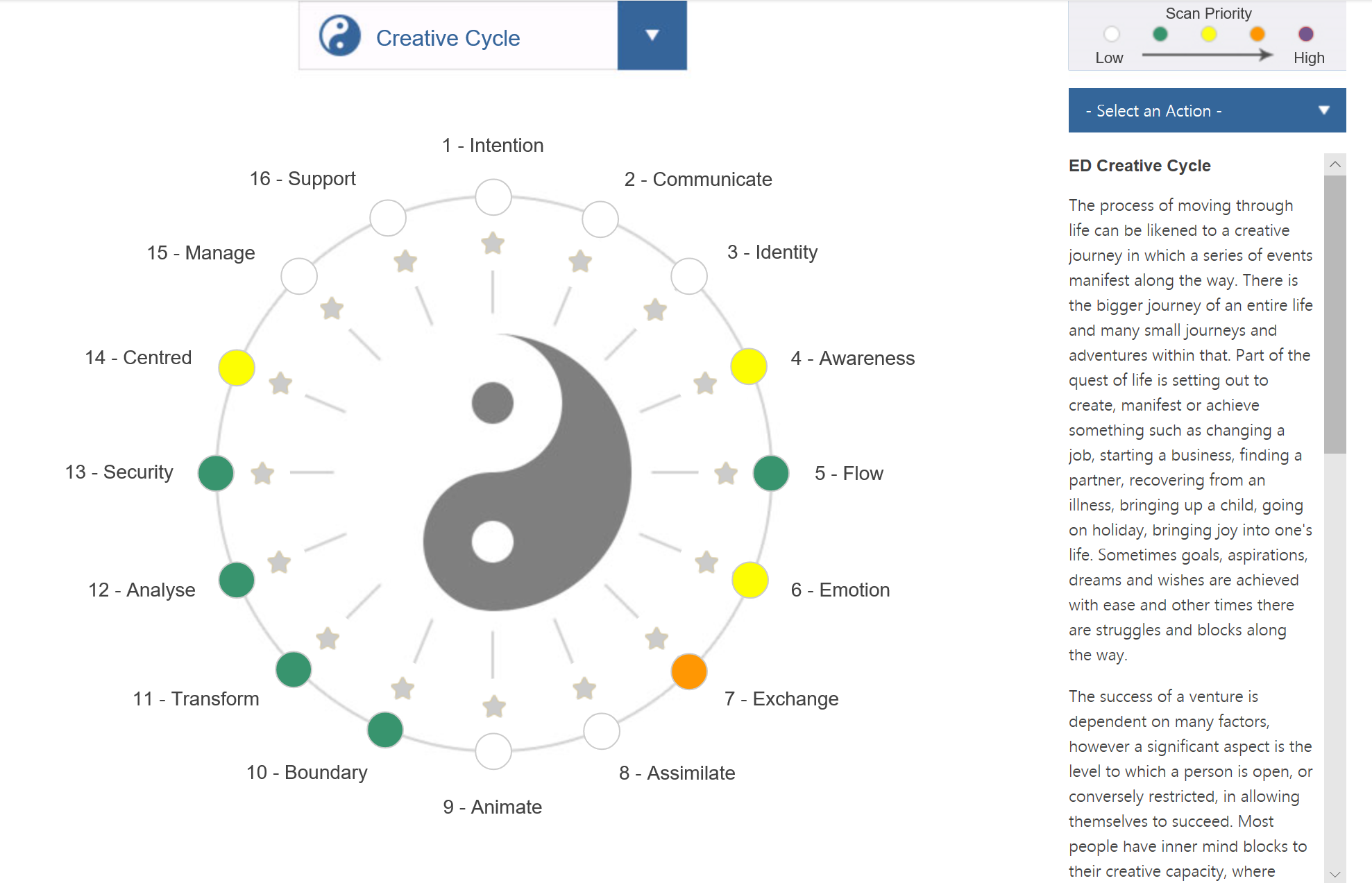 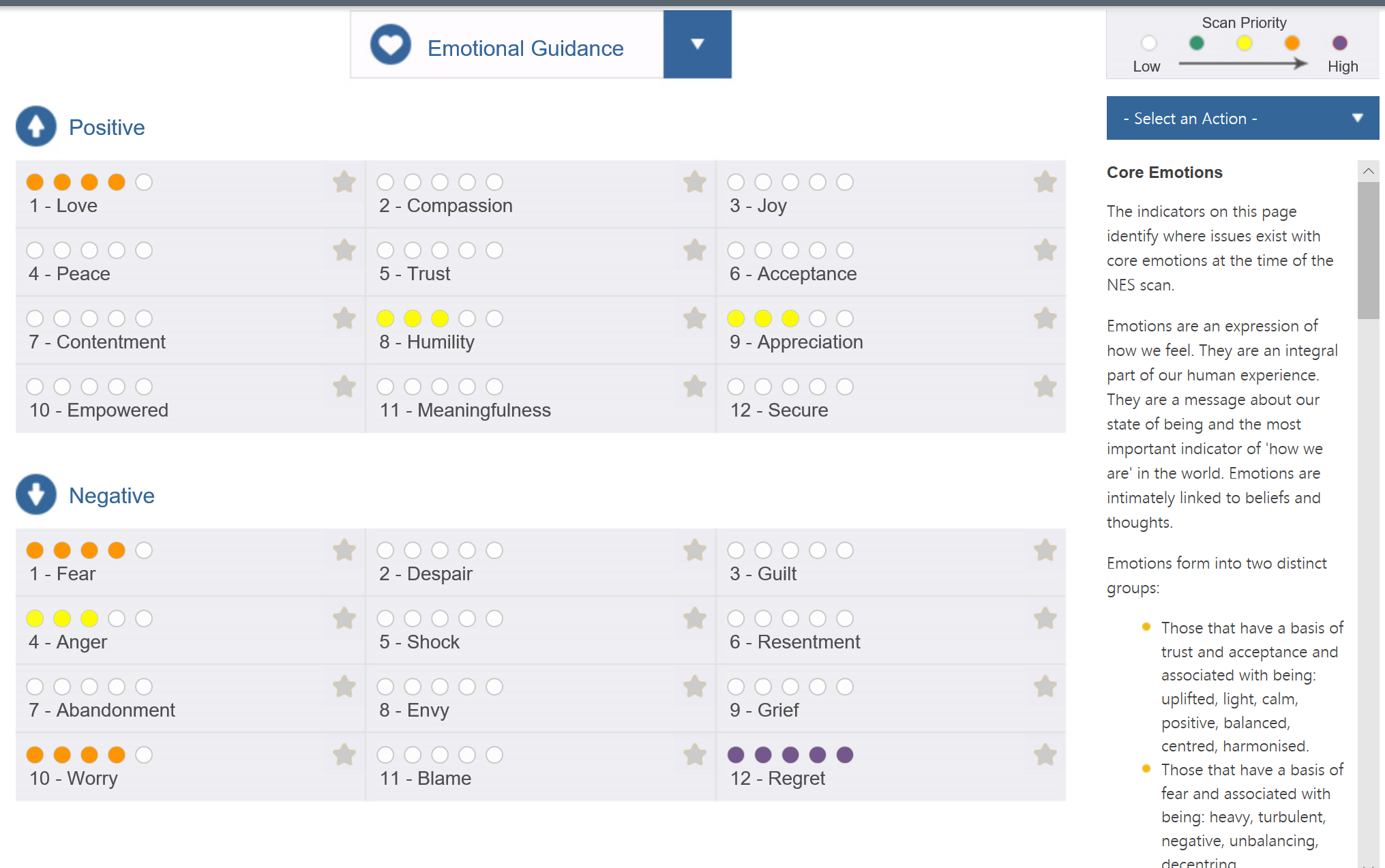 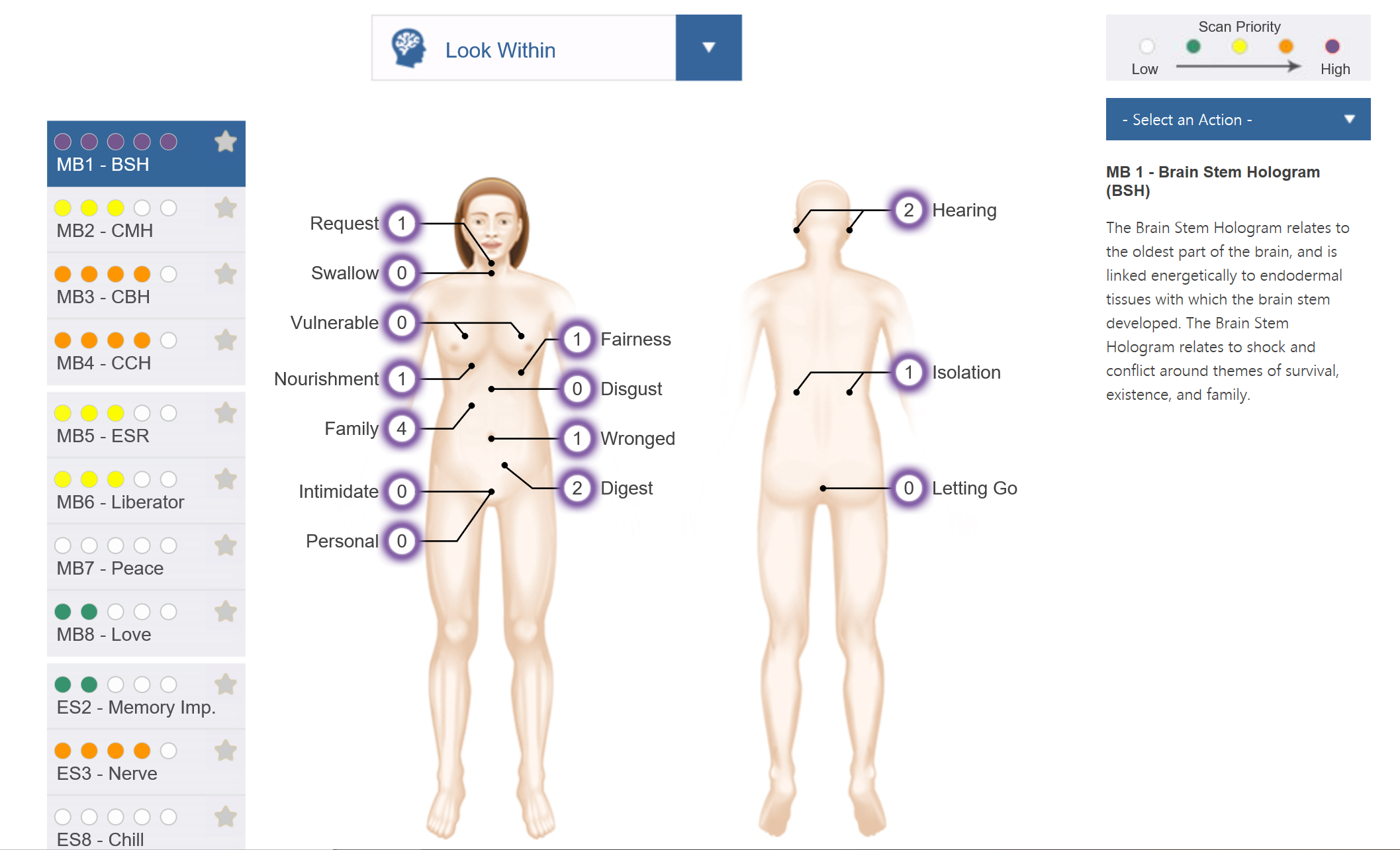 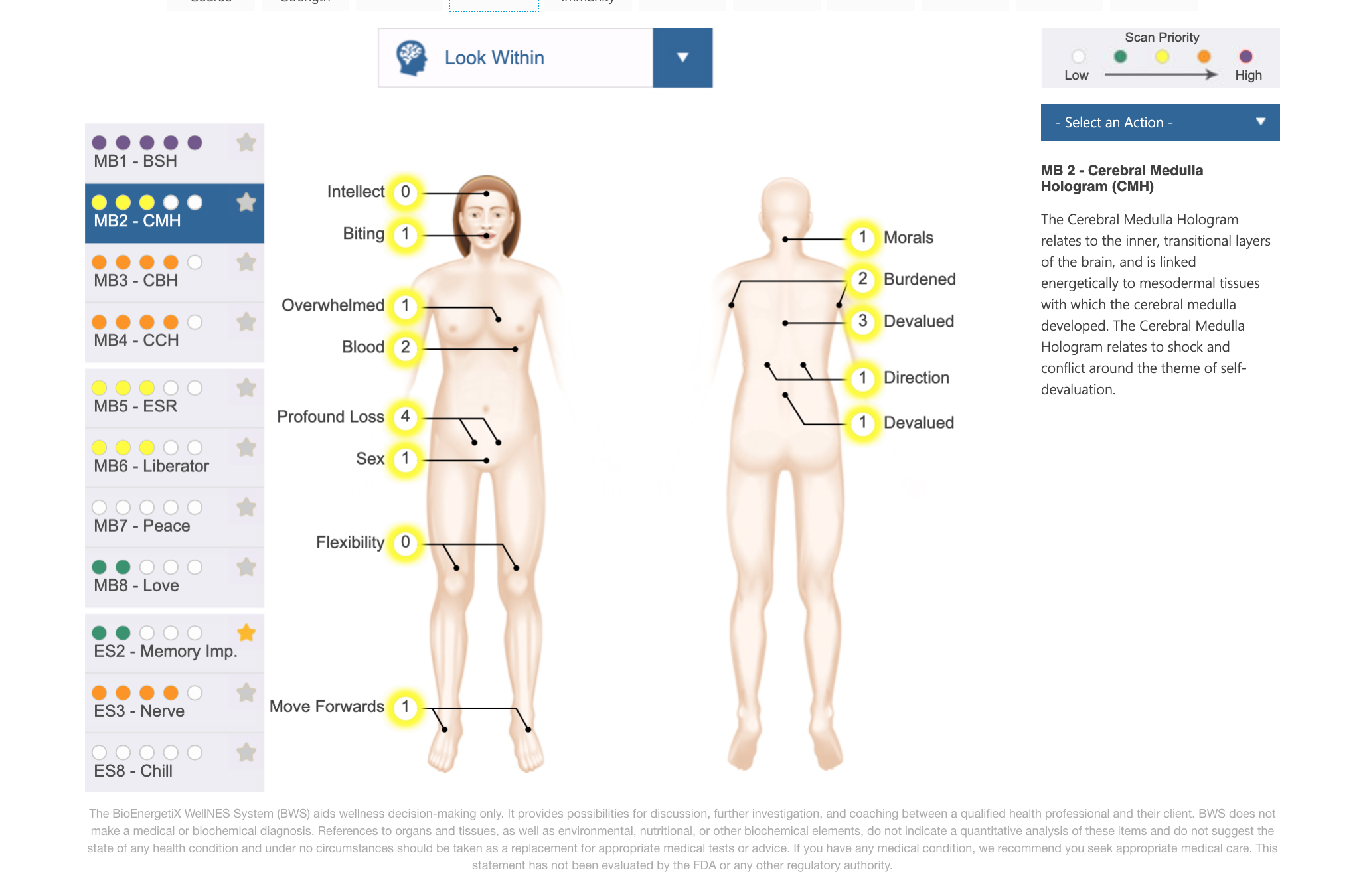 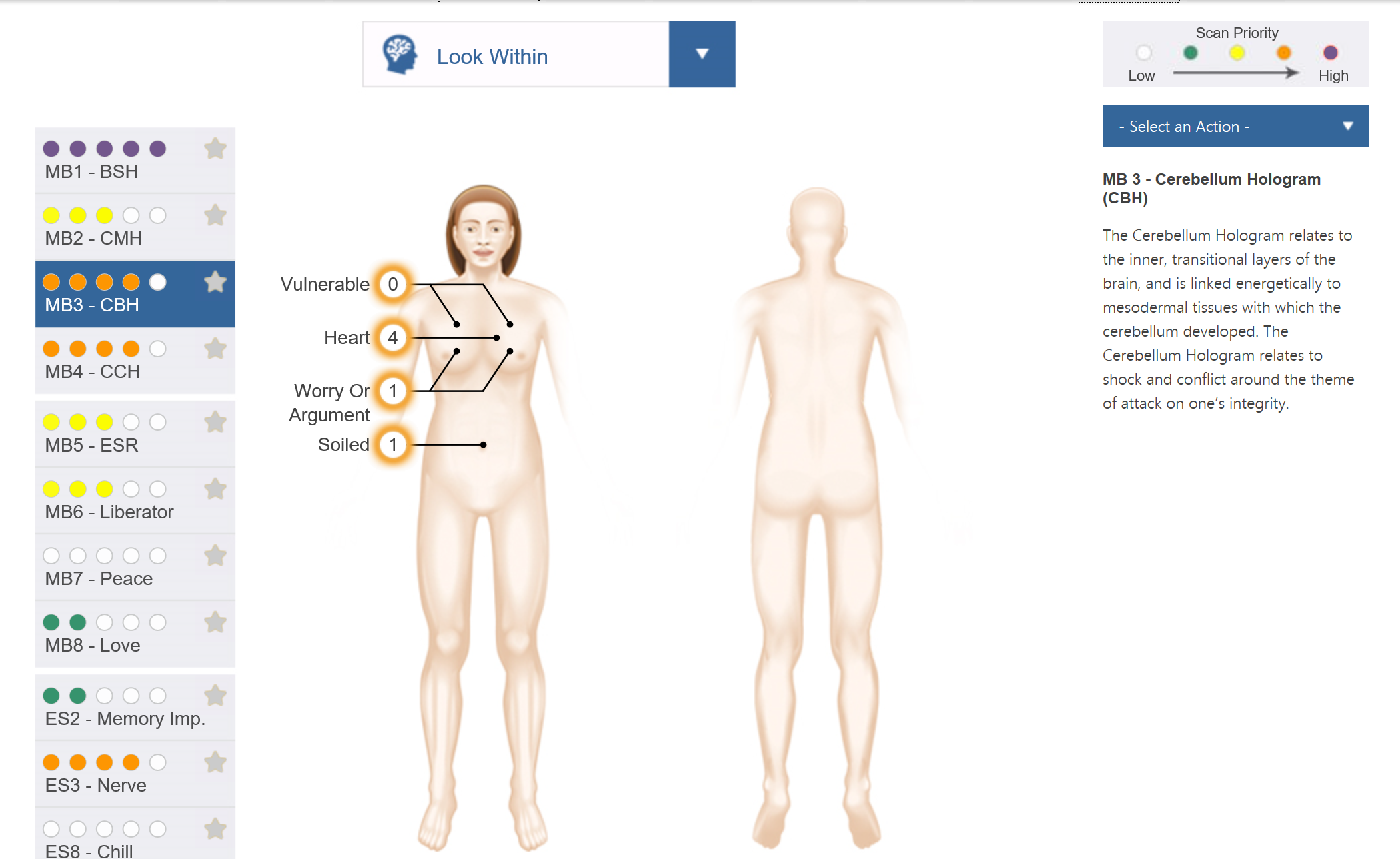 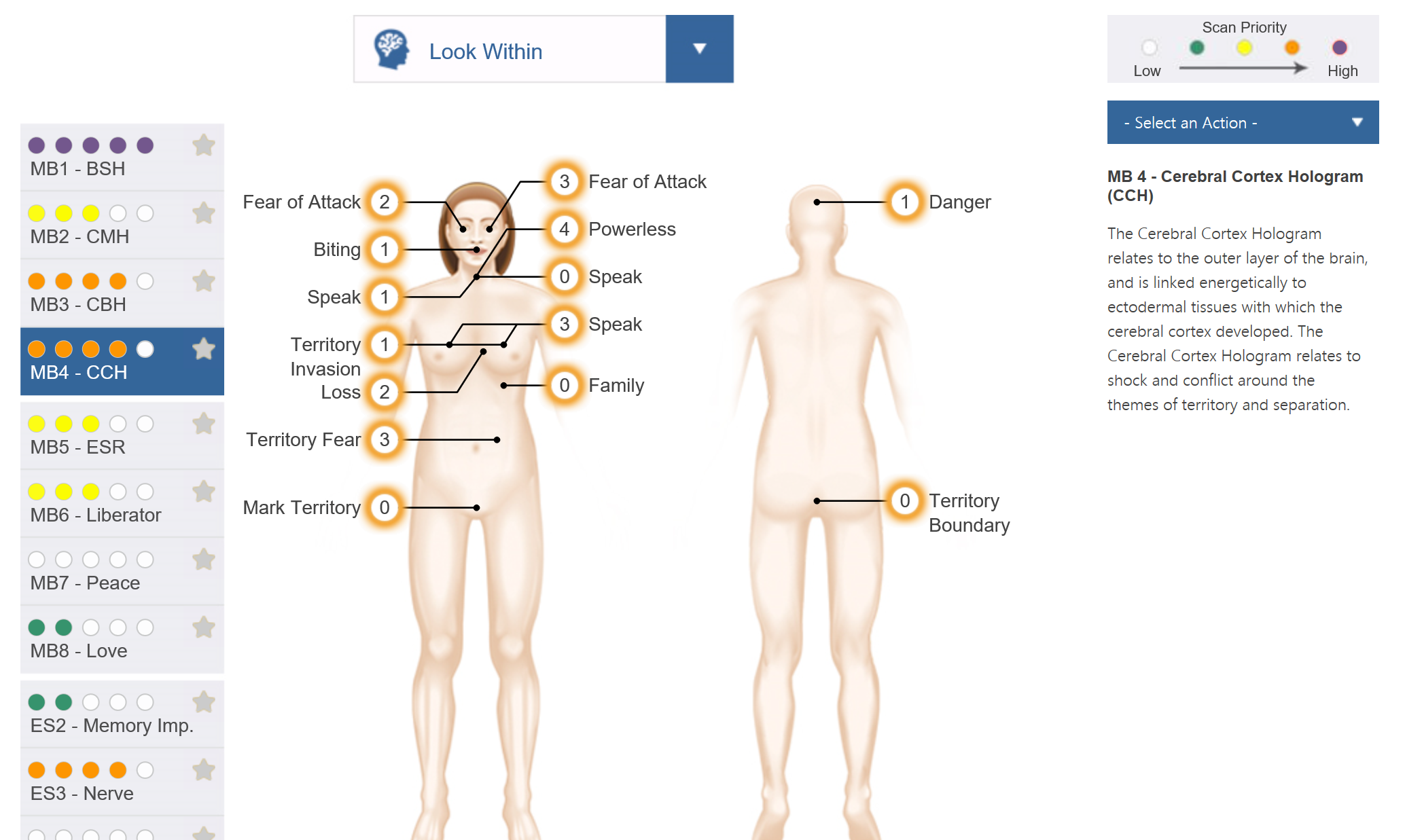 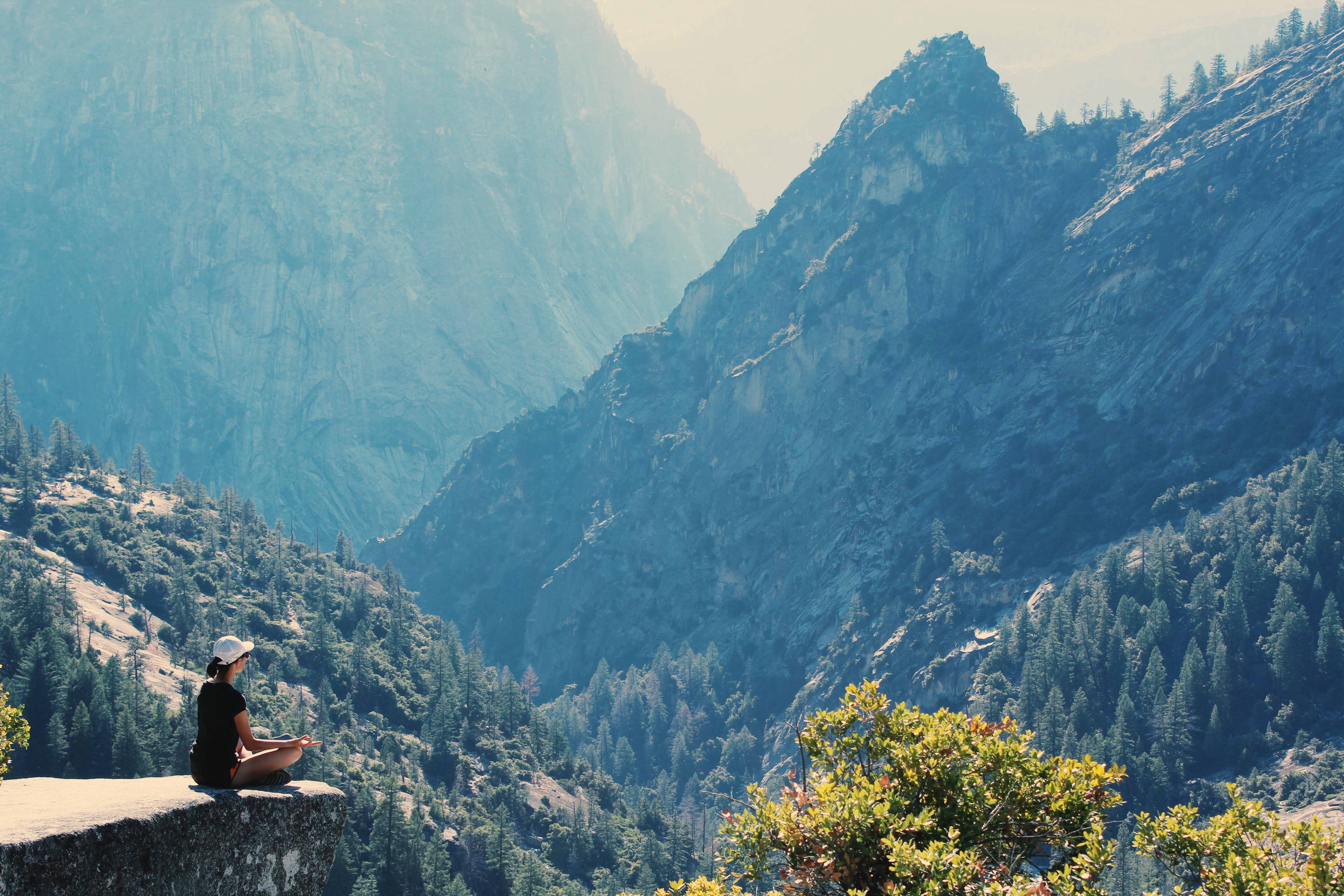 Scan Review
Kat Sheremetyev
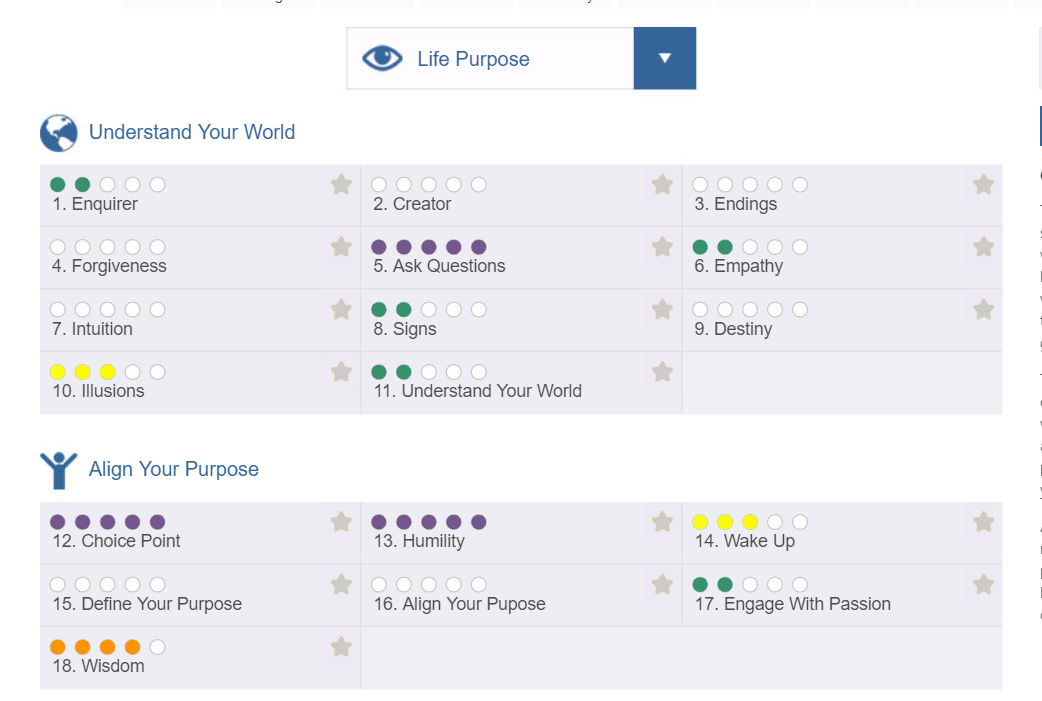 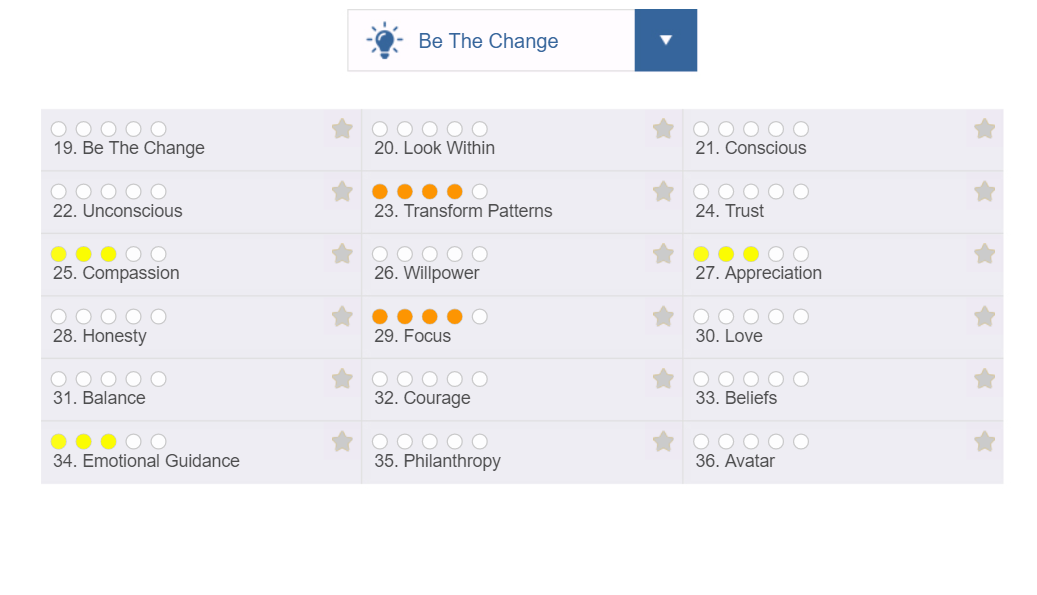 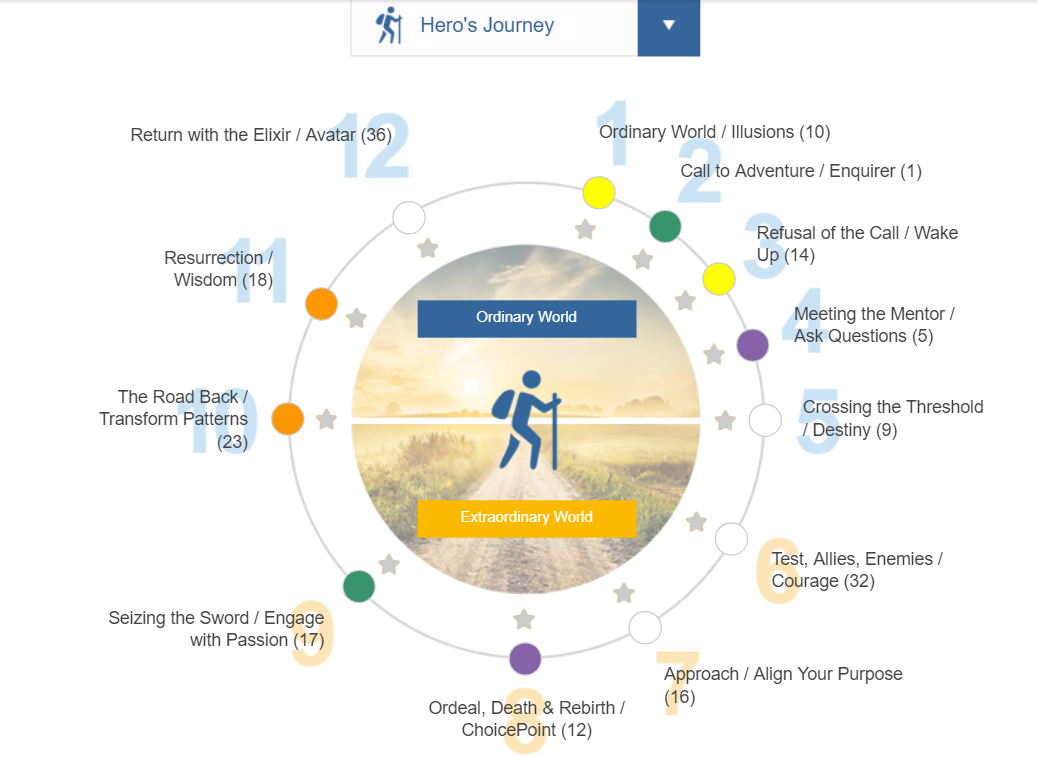 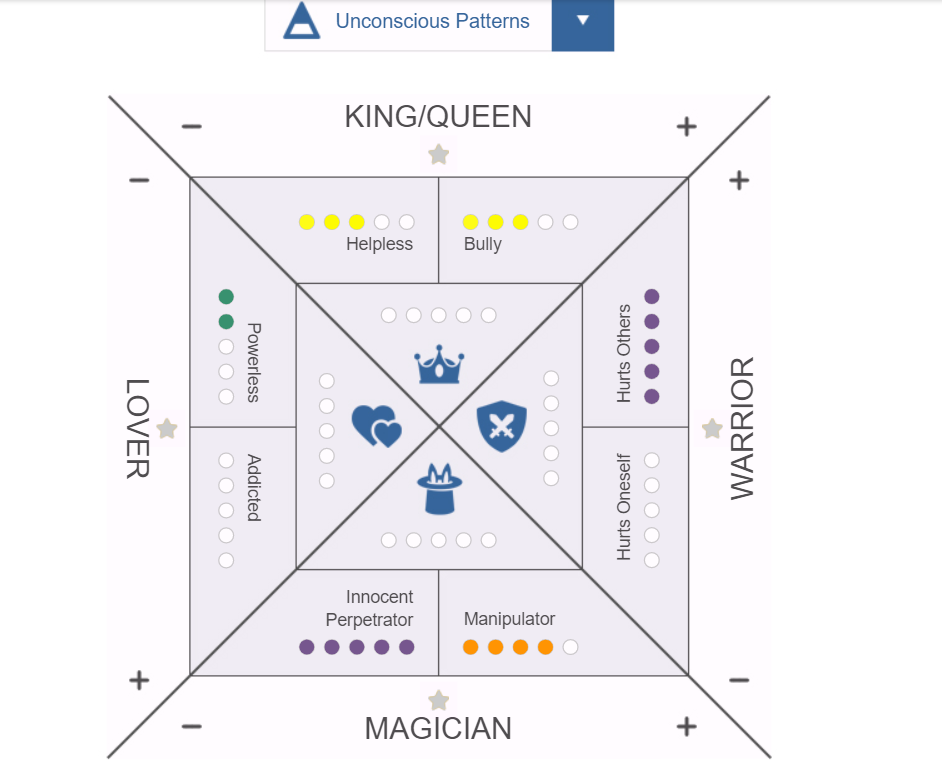 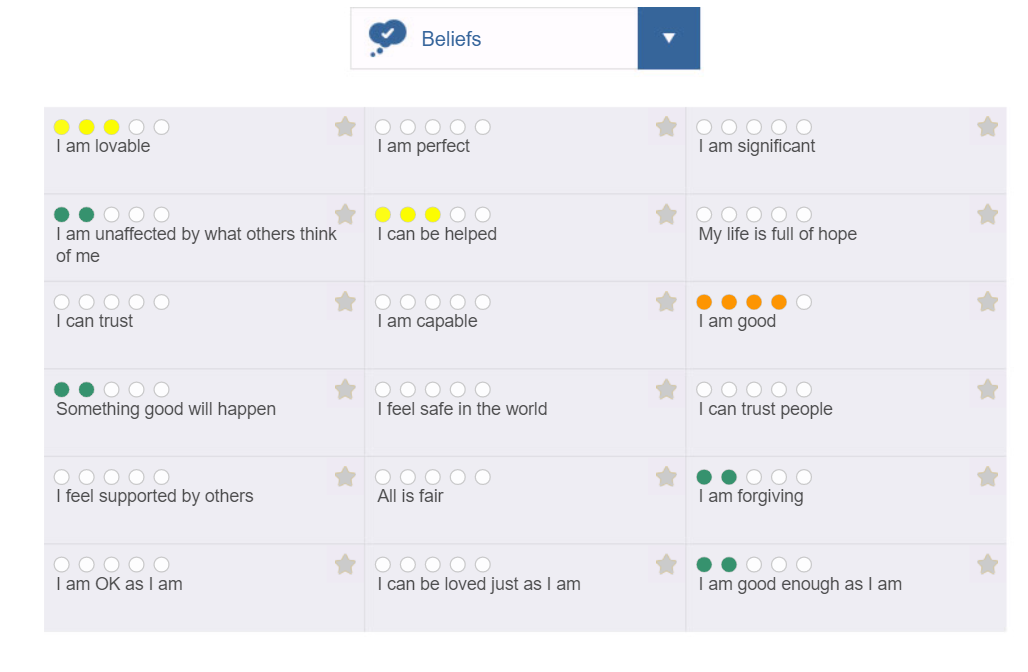 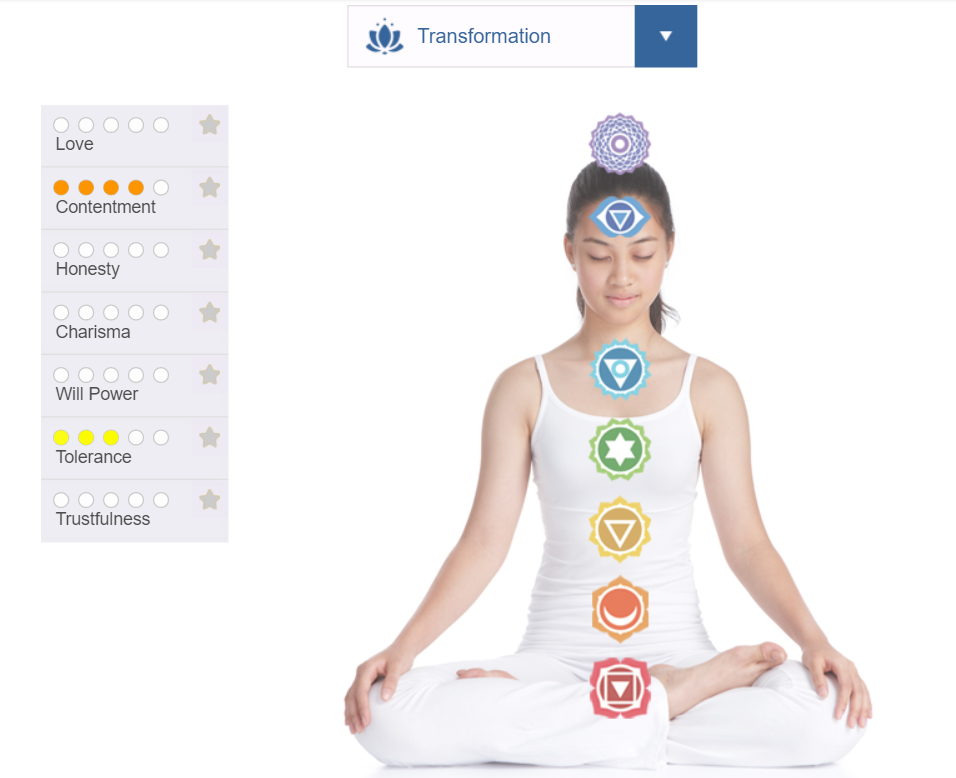 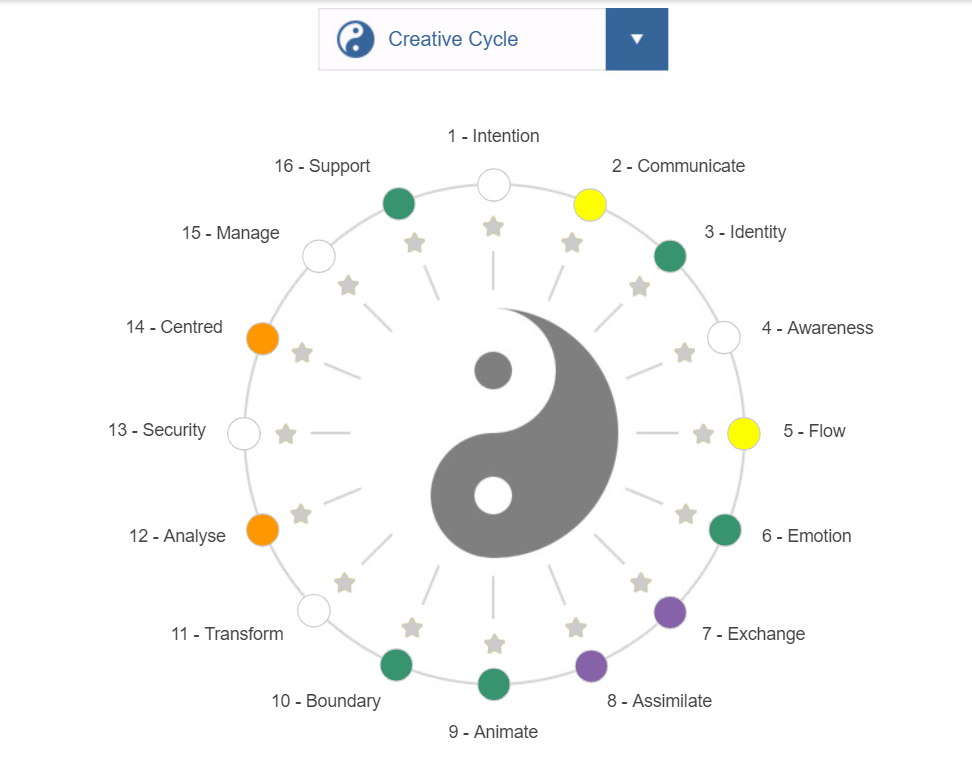 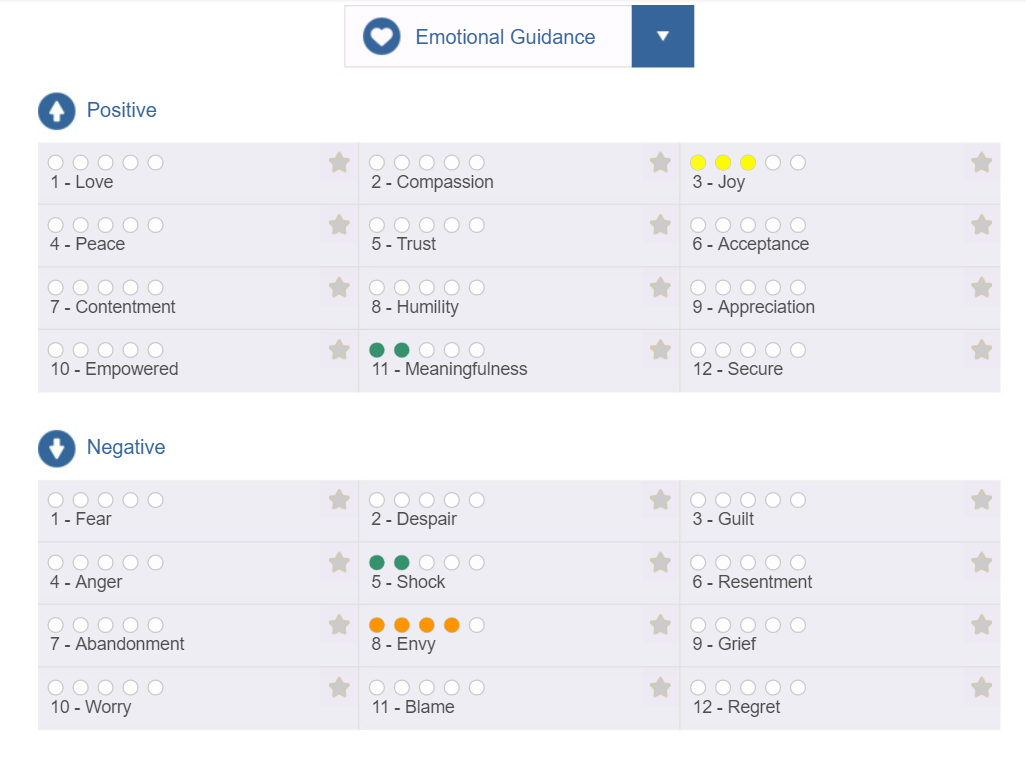 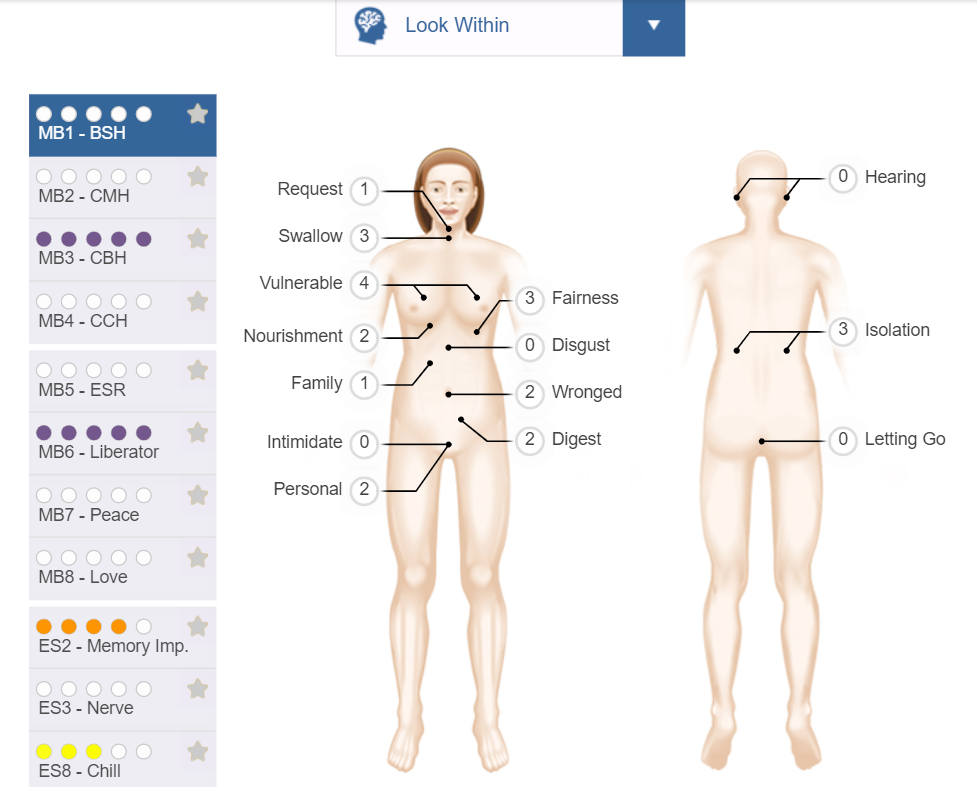 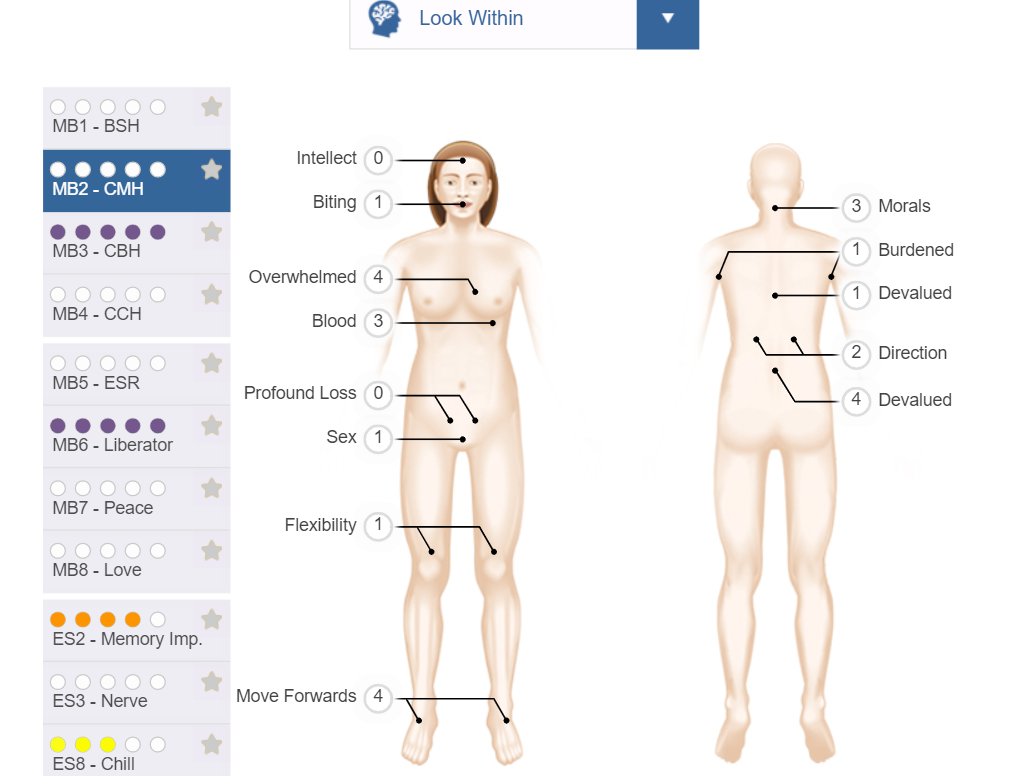 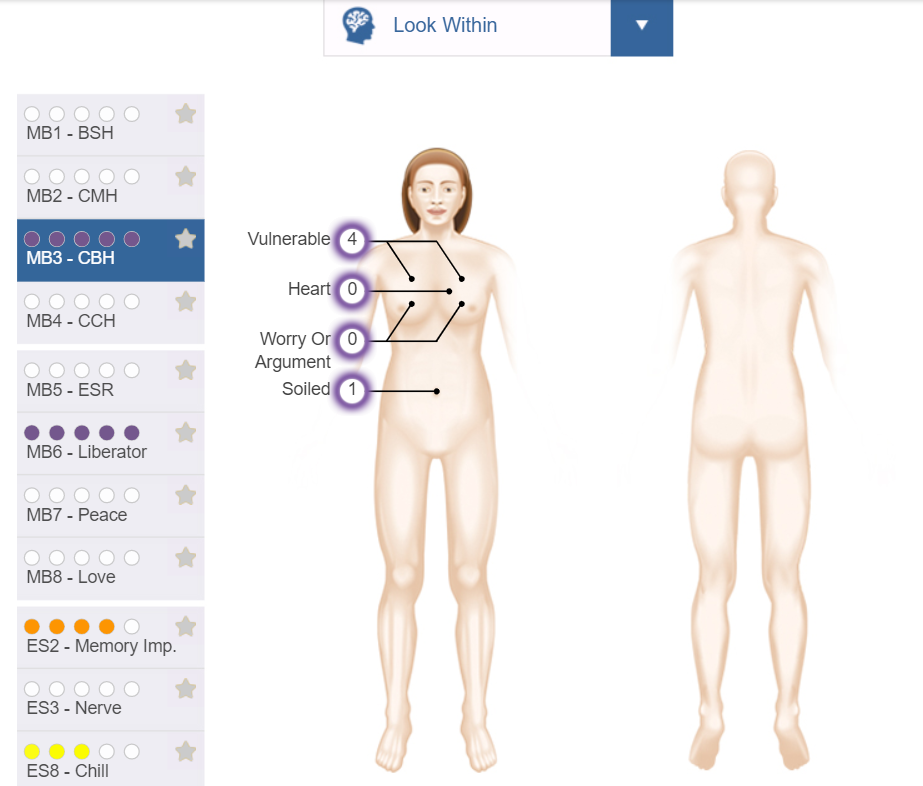 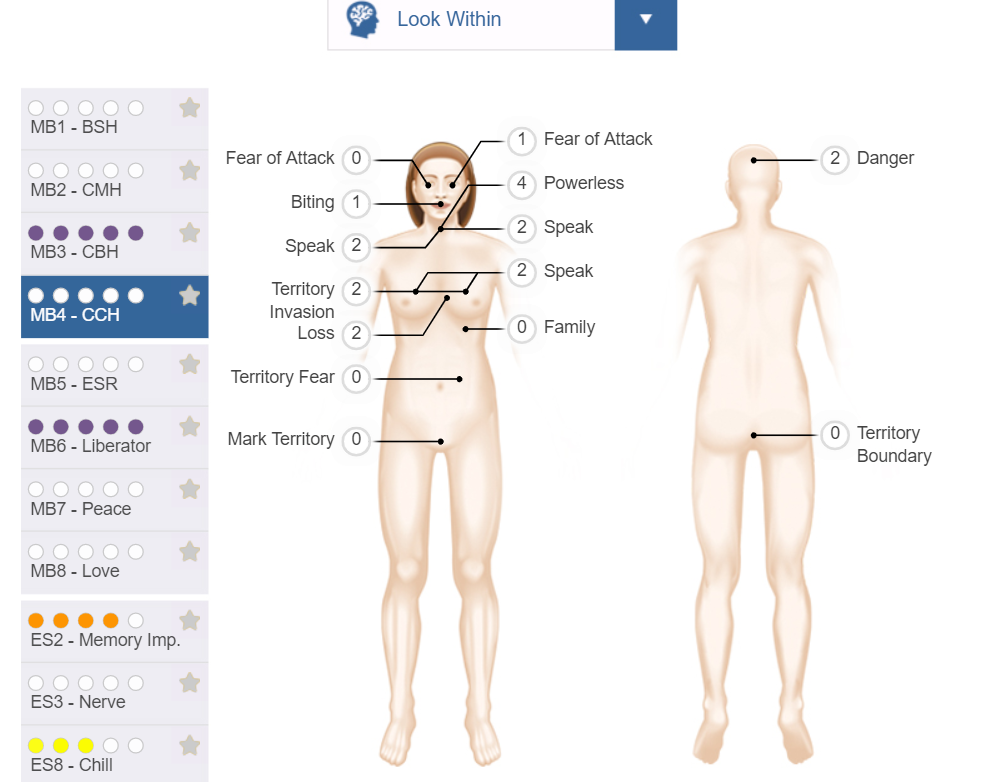 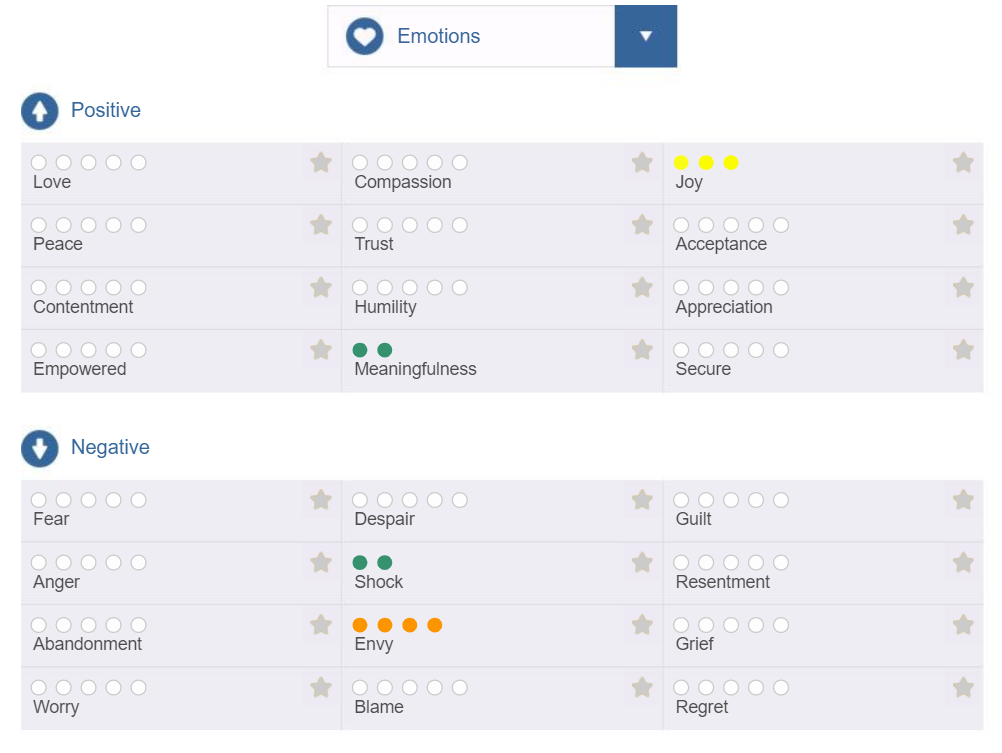 Join us next time!
Part 2 – Align Your PurposeMonday, May 4 at 6pm ETPart 3  – Be The ChangeMonday, May 11 at 6pm ETPart 4 – TransformationMonday, May 18 at 6pm ET